Tansu, a reactive library for all
Florent Exbrayat
3/02/2024
1
Amadeus. It’s how travel works better.
[Speaker Notes: Reactivity system
Computed
Batch
Synchrone
Usage in utils
What makes AgnosUI unique]
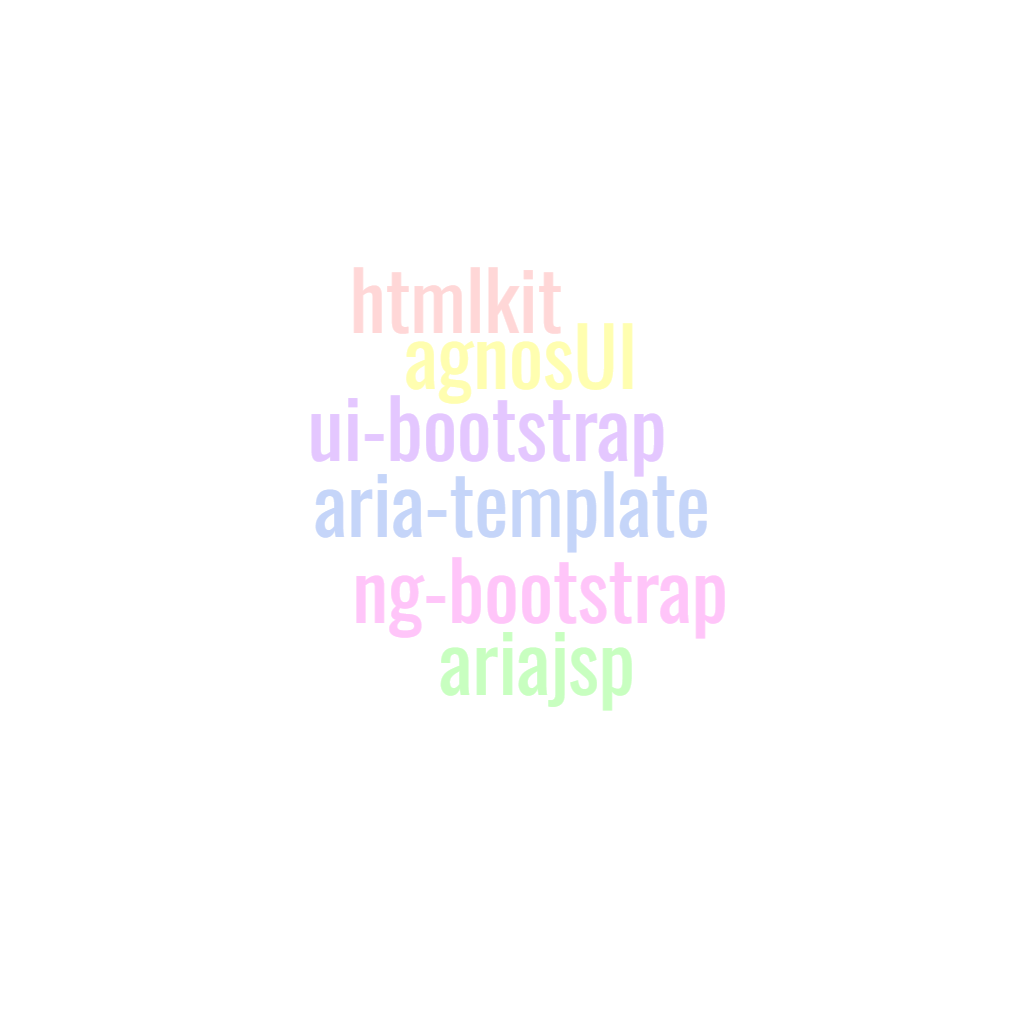 2
Agenda
Tansu a Signal library
Tansu’s features
AgnosUI
Why Tansu for AgnosUI
Tansu a signal library
4
[Speaker Notes: A signal library is a library to do state management in a reactive way.
Signals is an event-driven programming paradigm that enables developers to create custom events and event listeners within their JavaScript code]
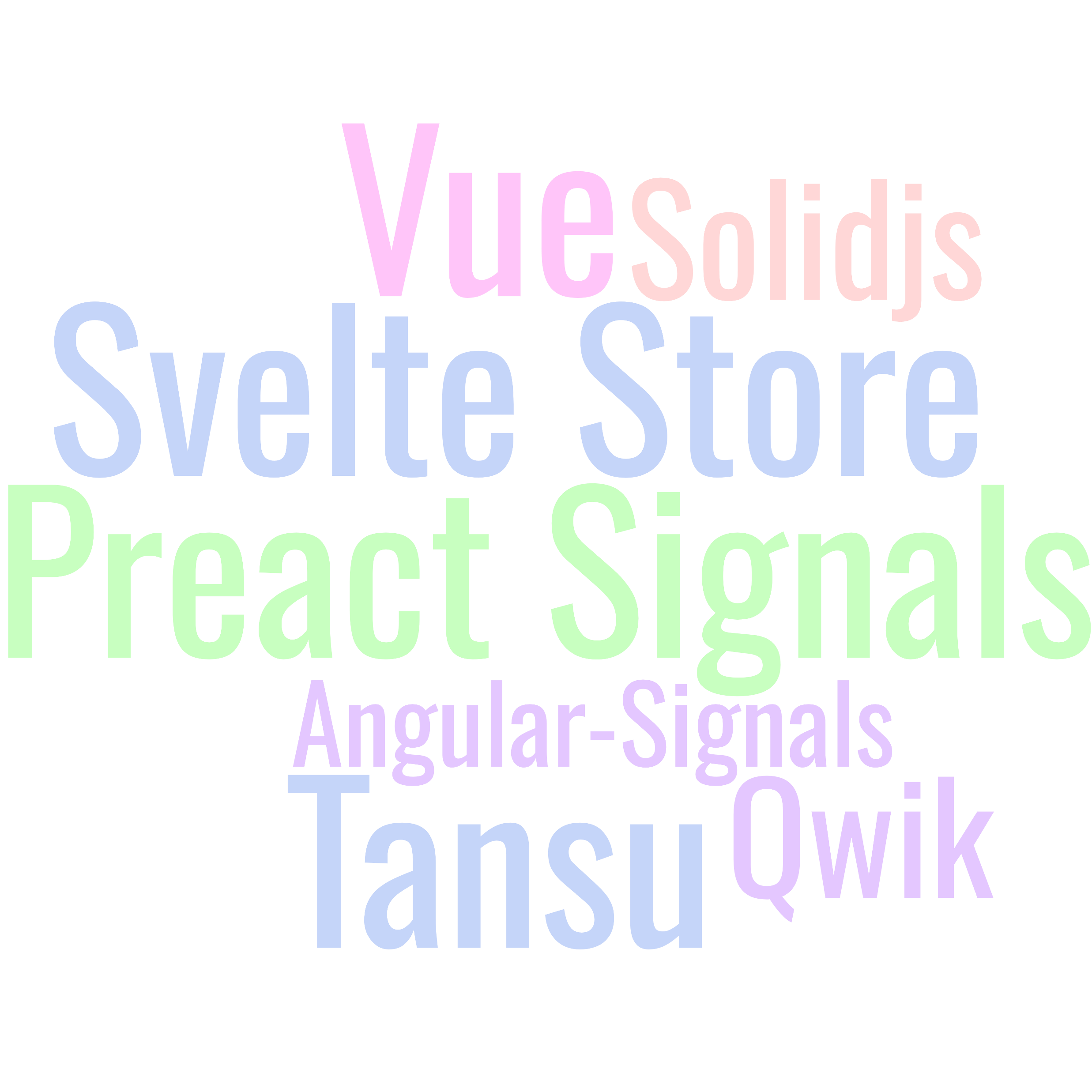 5
[Speaker Notes: A signal library is a library to do state management in a reactive way.
Signals is an event-driven programming paradigm that enables developers to create custom events and event listeners within their JavaScript code]
Base store
readable
writable
asReadable
asWritable
6
[Speaker Notes: "headless" simply means that the software does not have a graphical user interface (GUI), like when you test with a browser headless the window that display the content is not here.]
writable
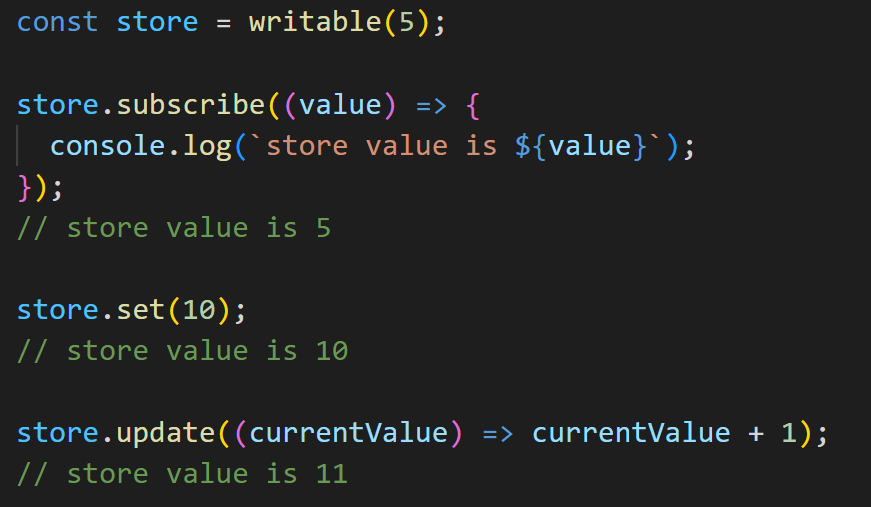 7
asWritable
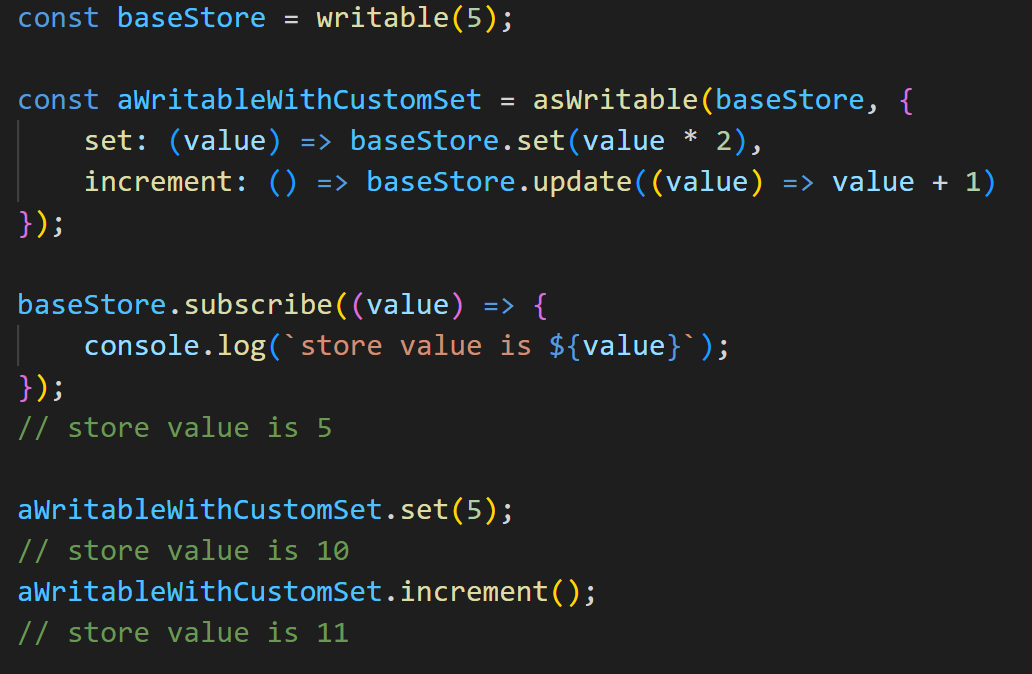 8
[Speaker Notes: Same but for writable]
readable
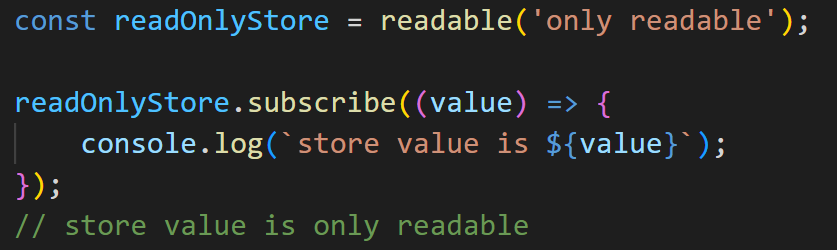 9
asReadable
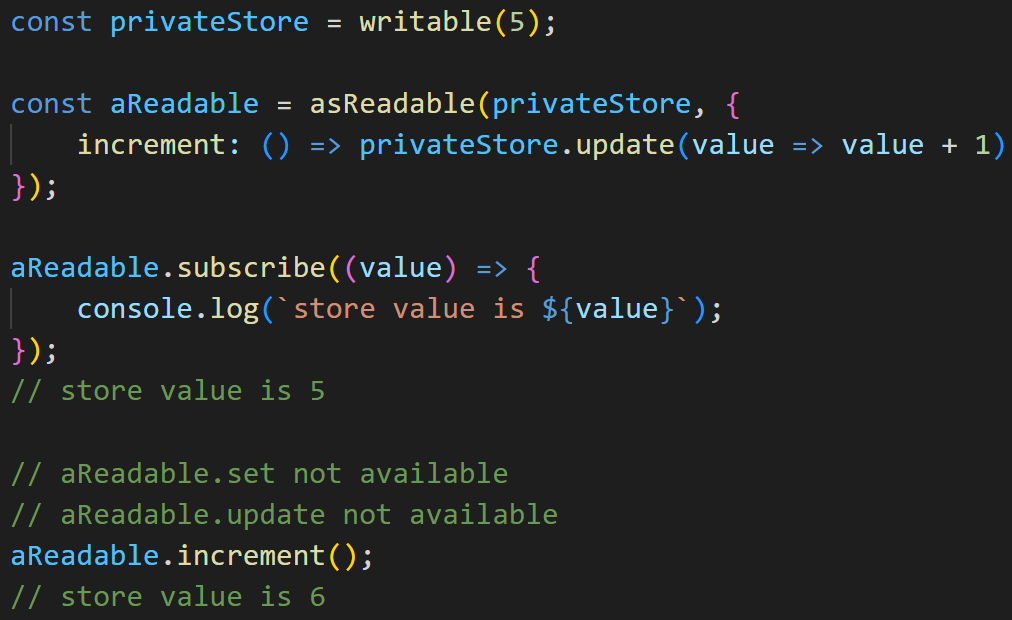 10
[Speaker Notes: Can transform anything implementing the InteropObservable pattern into a readable, pretty useful when you are in a context where you use RxJS.]
Computed store
derived
computed
11
[Speaker Notes: Computed store are readable store where the value is computed out of other store value.]
derived
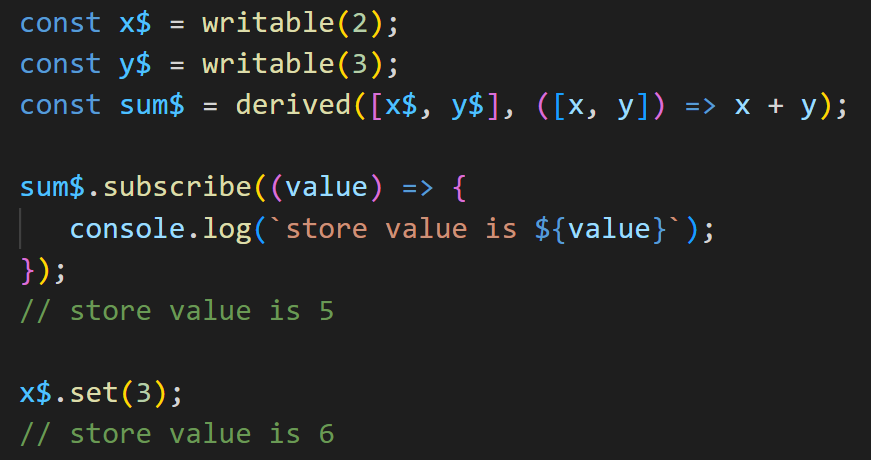 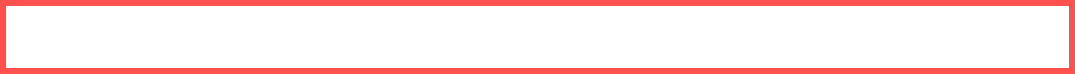 12
derived
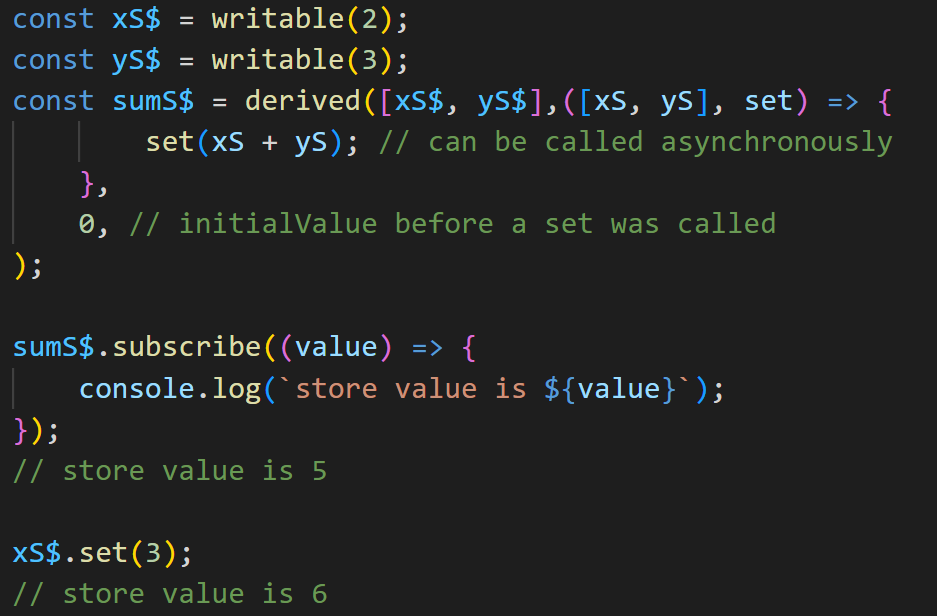 13
computed
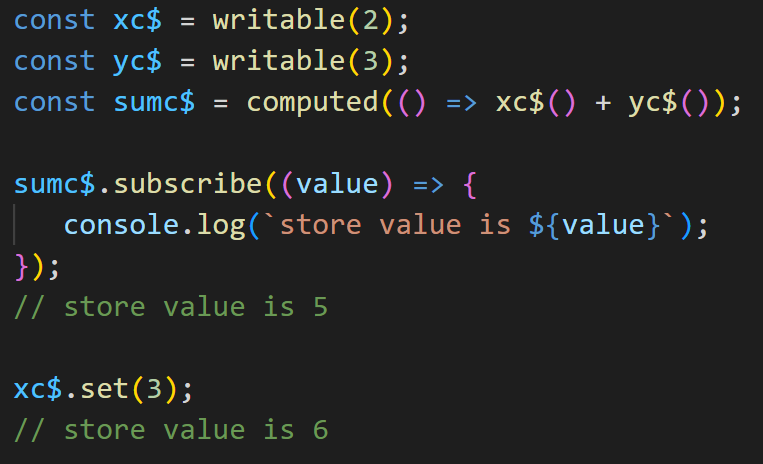 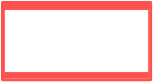 14
[Speaker Notes: Show that we can call the store as it is function that return the value]
Utils
get
batch
untrack
15
[Speaker Notes: "headless" simply means that the software does not have a graphical user interface (GUI), like when you test with a browser headless the window that display the content is not here.]
batch
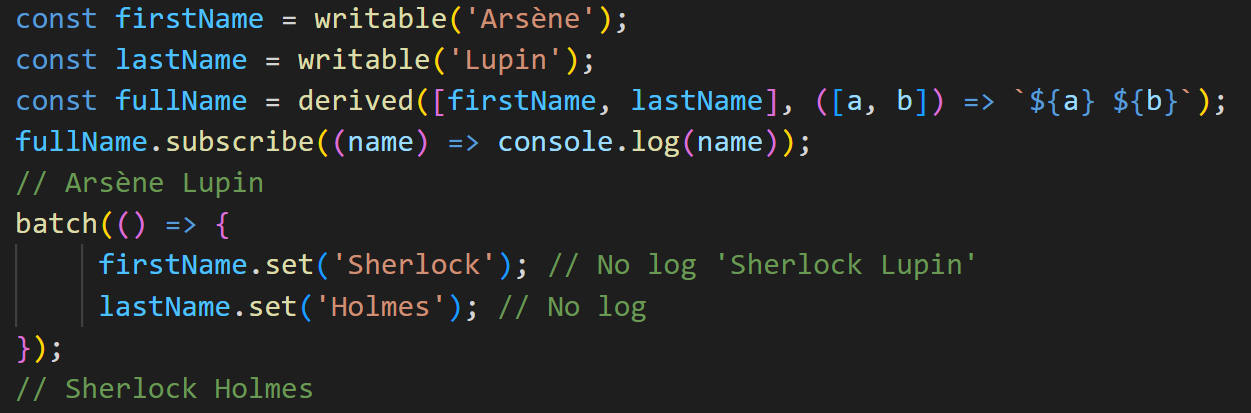 16
[Speaker Notes: here speak about Sherlock Lupin.
Synchronous.
Need for batch]
Tansu’s features
17
Framework
agnostic
18
[Speaker Notes: Framework agnostic means that the library you create is usually in JS and TS and does not use dependencies on a specific framework like angular/react.
From the list I shown you at the beginning only the preact signal has a version framework agnostic.]
Synchronous
19
[Speaker Notes: The subscriber are called synchronously when a store change.This is important for testing, debugging…
This is important to be able to plug it in different framework without side effect.
This why the batch function is important.]
Lazy
20
[Speaker Notes: The computed store evaluation is done only if we have one subscriber to the store. Even if a dependency emit a new value.]
onUse
21
[Speaker Notes: Framework agnostic means that the library you create is usually in JS and TS and does not use dependencies on a specific framework like angular/react.]
onUse
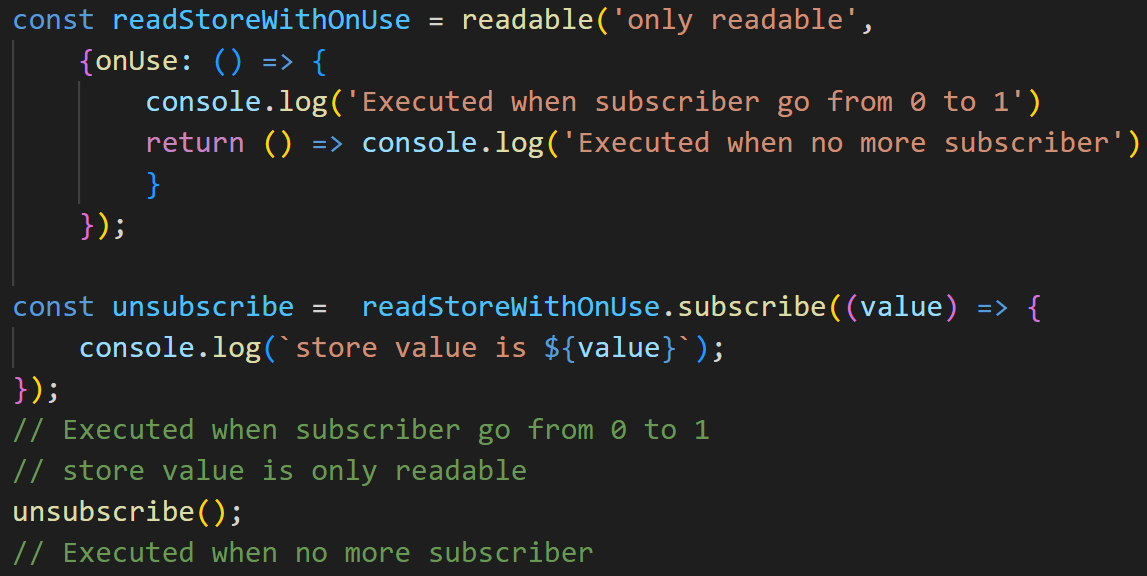 22
AgnosUI
23
AgnosUI provides widgets
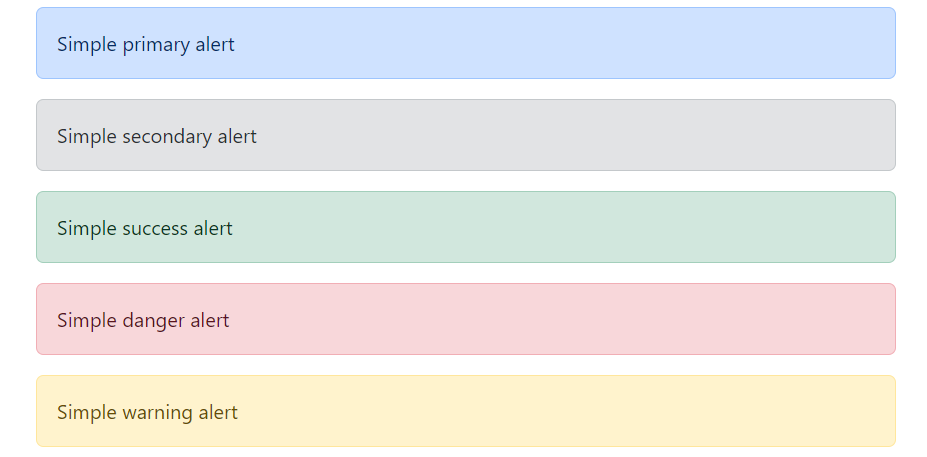 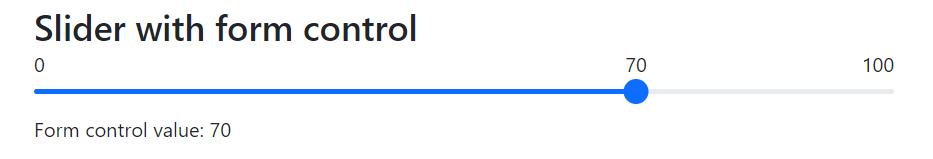 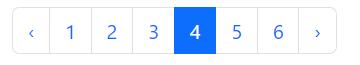 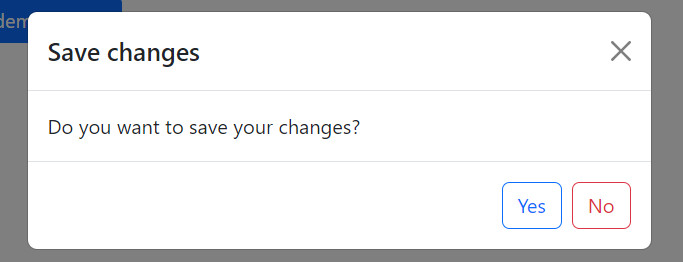 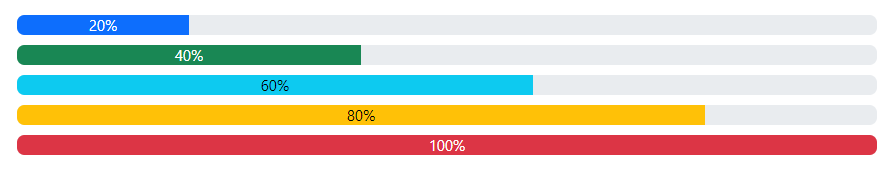 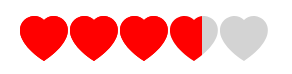 24
[Speaker Notes: AgnosUI is in fact multiple widgets library providing both widgets and utils. We all the core feature available in a framework agnostic way that are then used in headless builders of components in three framework react, svelte, angular and then on top of that we provide wrapper using the Bootstrap layout in the some three farmeworks.We currently have 7 widgets and 3 main utils. We intend to make all the bootstrap components that we have in our ng-bootstrap library + a few others.]
AgnosUI goals
Headless / TailwindCSS
Highly Customizable
Highly Configurable
API compatible
Framework agnostic
Reactive
Bootstrap
Usability (incl accessibility)
25
[Speaker Notes: Note to be added here]
Tansu in AgnosUI
26
derived
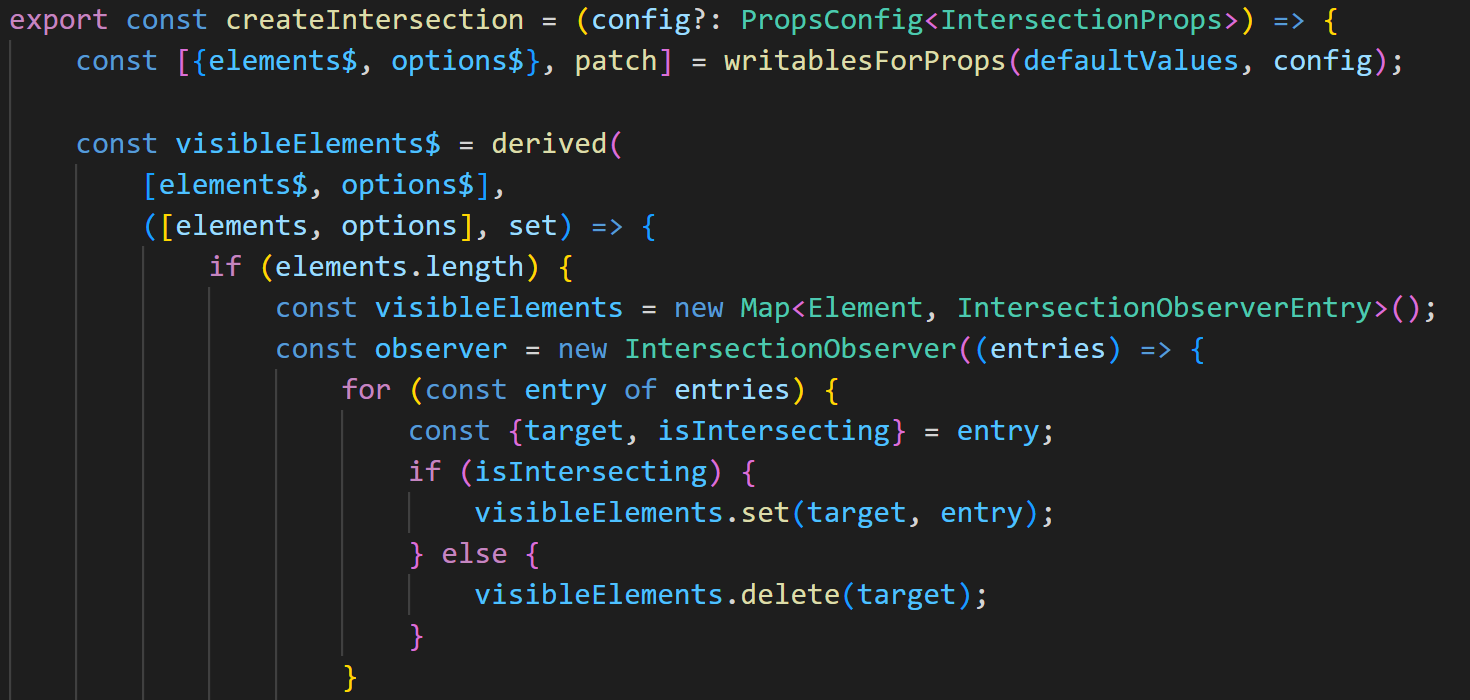 27
[Speaker Notes: We are able to create framework agnostic utils that we apply in the different framework.
The derived can be asynchronous. Here used with the IntersectionObserver.
We are calling those function utils factory.
We have the same for component  that we call component factory they produce all what is needed for the headless part of the component.]
batch
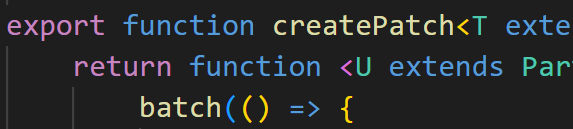 28
computed
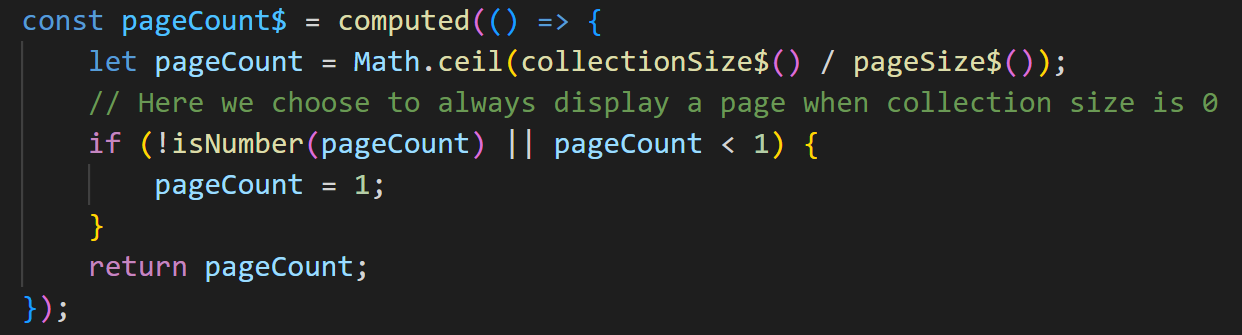 29
[Speaker Notes: All the stores are working reactively.
computed is of course used a lot.All props / input from component’s model are transform in reactive props and we use to compute the output global state the computed a lot.
outputs are readable, you don’t want to allow modifications from the user.]
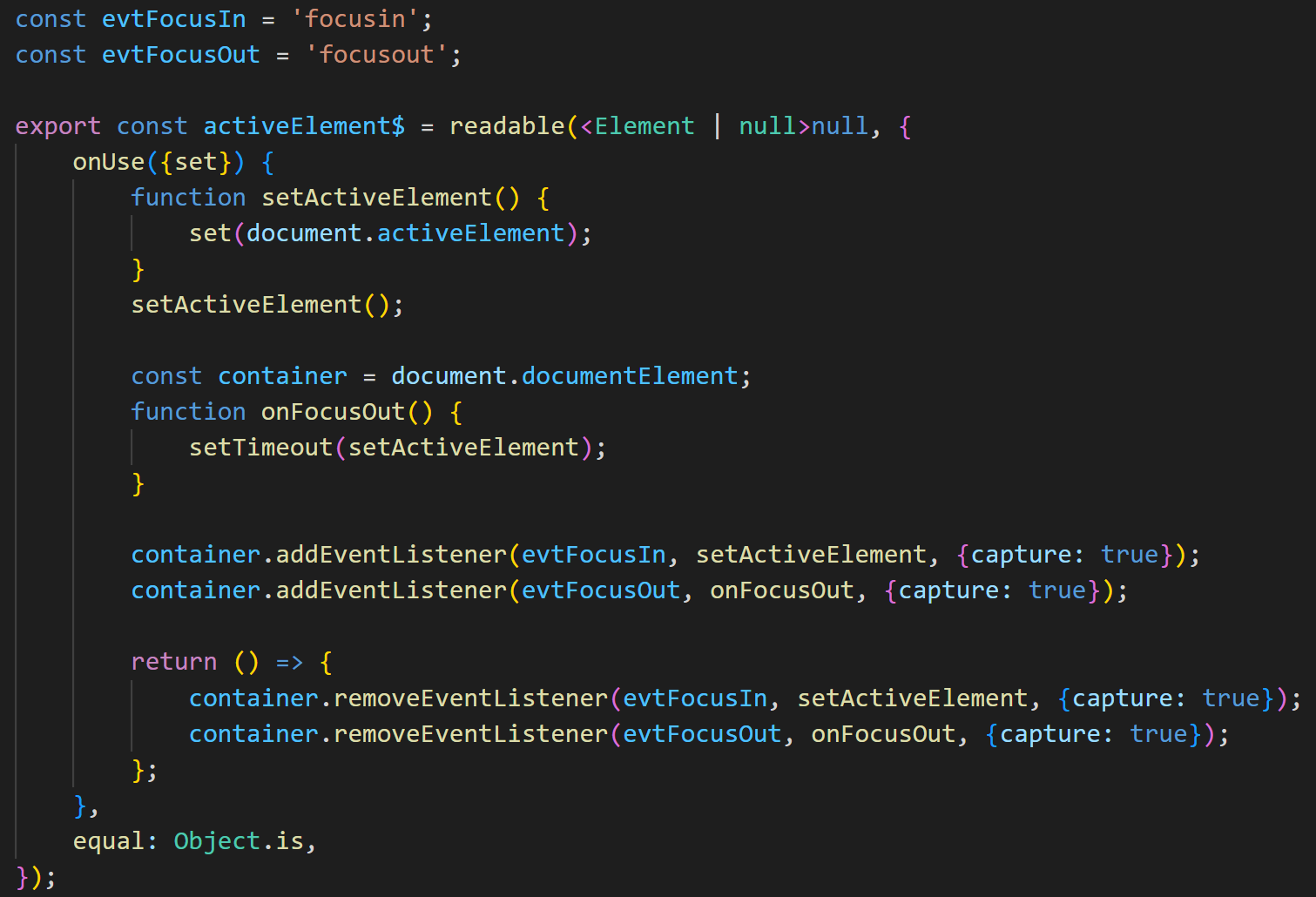 onUse
30
Future
Extend the component and util list
Add more documentation
For users
For contributors
Advertise it
Help people contribute
31
The one with the links
Have a look at:
https://github.com/AmadeusITGroup/tansu 
https://amadeusitgroup.github.io/AgnosUI/latest/
32
Thank you
33